Adverbs
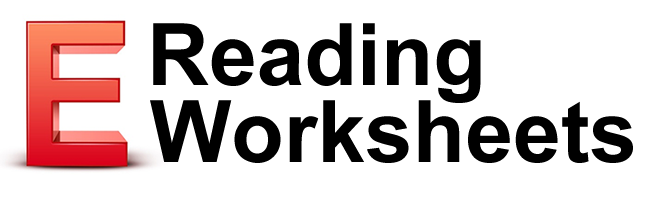 Adverbs
Describe or modify verbs, adjectives, and other adverbs

Examples

Mr. Morton spoke confidentlyabout the subject.  

Jean Philip is the most talentedhairstylist at Cheap Clips.

Conner has to move really quickly if he want to make this play.
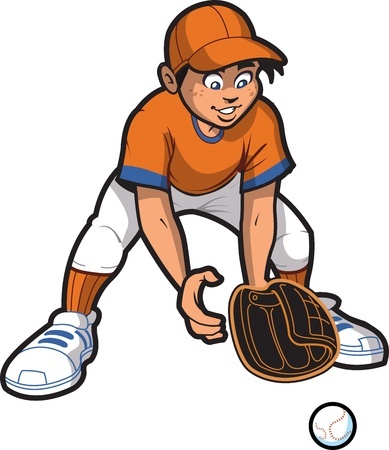 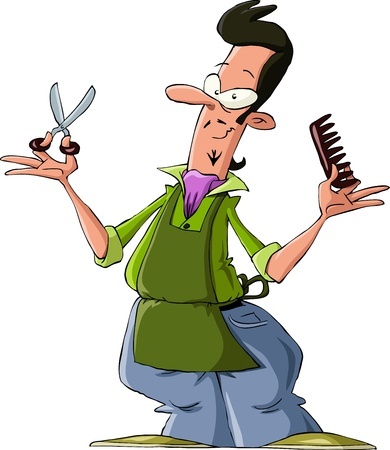 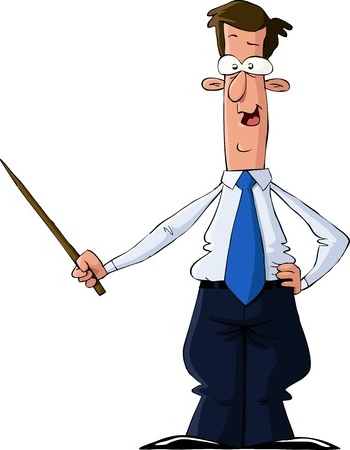 Turning Adjectives into Adverbs
Add -ly to the end of most adjectives

Beautiful => Beautifully
Intelligent => Intelligently 

For adjectives that end in a y, drop the y and add -ily

Noisy => Noisily 
Happy => Happily
Good and Well
Good is an adjective and well is an adverb

Examples

Argh! I could not read welleven when I had two eyes.

Mmm, that hotdog is goingto be good when it’s done.
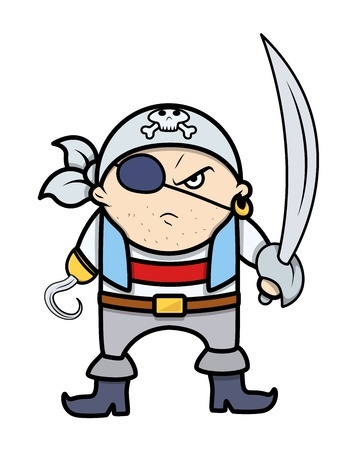 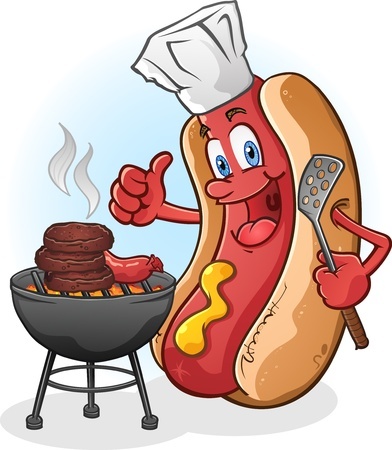 Be Careful With Senses
Check to see if you are modifying a noun or a verb before using your modifier

Example

You smell good / well

You smell good means that someone has a pleasant odor. 

You smell well means that someone is skilled at perceiving odors with their nose.
More Examples of Adverbs
The loud and unruly customer was even more annoyed when Patricia politely responded to his complaints.

Which word is an adverband what type of word is it modifying?

politely / verb
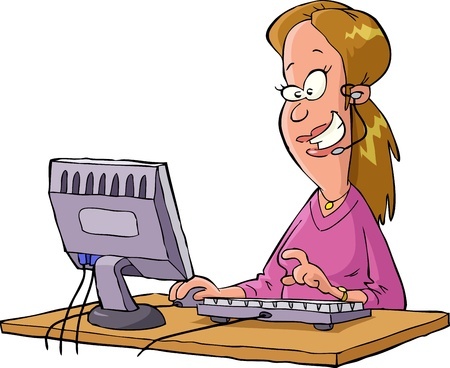 More Examples of Adverbs
The textbooks that the district provides may be really old, but they still work.

Which word is an adverband what type of word is it modifying?

really / adjective
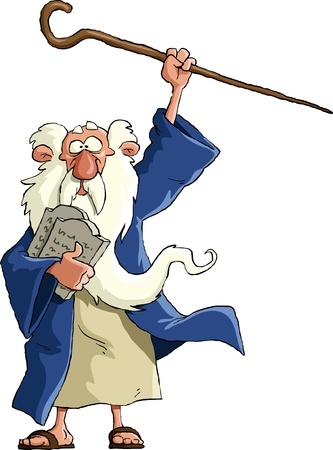 More Examples of Adverbs
Dr. Simmons was studying the explosive chemicals very carefully.

Which word is an adverband what type of word is it modifying?

carefully / verb
very / adverb
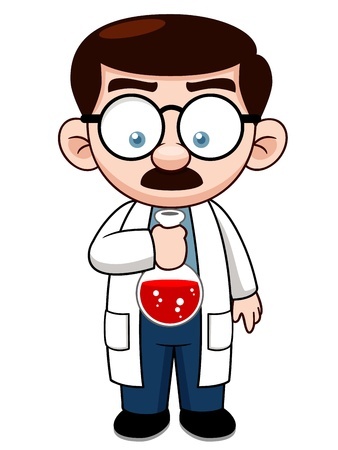 Review
Adverbs modify verbs, adjectives, and other adverbs

Adverbs can be made from most adjectives by adding -ly.

Adjectives that end with -y, drop the y and add -ily.
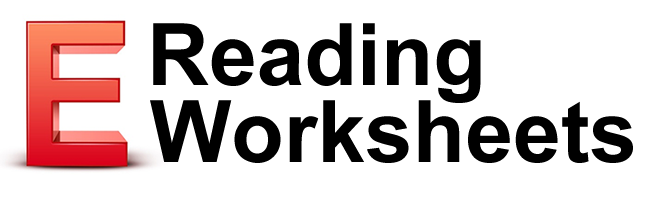